Engagement secteur de l’EDA et de la FP

À l’EDA :
La Commission scolaire engage par ordre décroissant de la liste de rappel dans la spécialité visée lors d’une journée prévue à cet effet. 
De plus, la Commission scolaire a pour objectif d’offrir ou de compléter les tâches afin qu’elles s’approchent le plus possible du 800 heures (100%).

Déclencheurs de contrat à temps partiel à l’EDA :
Dispenser 240 heures, ou plus, préalablement déterminées;
Dispenser 25 heures préalablement déterminées alors que 240 heures ont été faites dans la même année scolaire.

Engagement à taux horaire :
S’applique dans toutes les situations qui ne répondent pas aux conditions de déclenchement d’un contrat à temps partiel (nombre d’heures) ou en raison de l’absence d’une qualification légale. 

Accès à la liste de rappel (EDA): 
À la fin de l’année scolaire, la Commission ajoute à la liste de rappel, en indiquant la date du 1er jour de travail qui lui a permis d’accéder à la liste, le nom des enseignantes et enseignants légalement qualifiés qui ont enseigné 300 heures et plus au 1er juin, à temps partiel comme à taux horaire, dans la même année scolaire, dans la même spécialité et qui n’ont pas fait l’objet d’une évaluation négative.
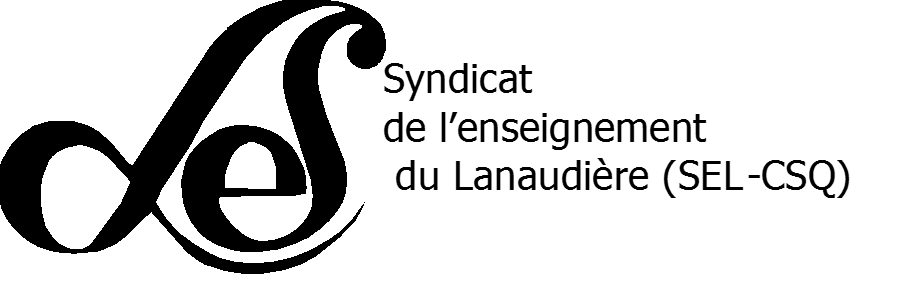 Infos 5 à SEL


Engagement : Éducation des adultes (EDA)
Formation professionnelle (FP)
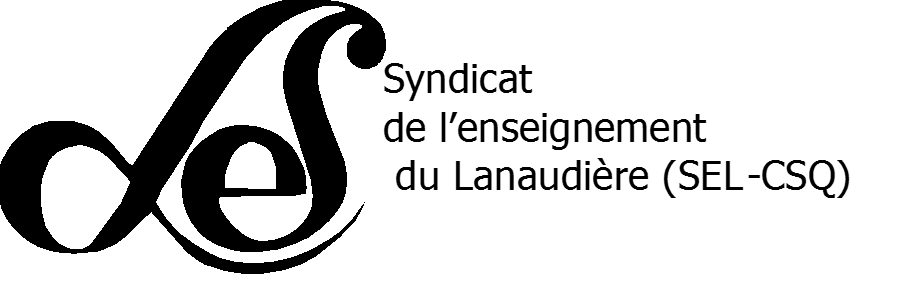 150 Petite-NoraieSt-Charles Borromée, Québec, J6E 2A5
Soirée d’informations présentée par le Comité des Jeunes du SEL-CSQ
Téléphone: 450-753-4226Télécopieur: 450-753-3717Courriel:  z54.lanaudiere@lacsq.org
Engagement secteur de l’EDA et de la FP

À la FP :
La Commission scolaire engage, pour les cours financés par le Ministère, par la liste de rappel en ordre décroissant, lors d’une journée prévue à cet effet, en tout respect  de la sous-spécialité visée. 
De plus, la Commission scolaire a pour objectif d’offrir ou de compléter les tâches afin qu’elles s’approchent le plus possible du 720 heures (100%). 
Pour les cours offerts dans le cadre de la « formation sur mesure », la Commission offre les postes disponibles en respectant la liste de rappel, à cet effet, en conservant l’objectif d’offrir et de compléter pour atteindre 720 heures.

Déclencheurs de contrat à temps partiel à la FP :
Dispenser 216 heures, ou plus, préalablement déterminées;
Dispenser 25 heures préalablement déterminées alors que 216 heures ont été faites dans la même année scolaire.

Engagement à taux horaire :
S’applique pour toutes les situations qui ne répondent pas aux conditions de déclenchement d’un contrat à temps partiel (nombre d’heures) ou en raison de l’absence d’une qualification légale.
Accès à la liste de rappel (FP) :

Liste A 
cours financés par le ministère -  

À la fin de l’année scolaire, la Commission ajoute à la liste de rappel, en indiquant la date du 1er jour de travail qui lui a permis d’accéder à la liste, le nom des enseignantes et enseignants détenteurs d’un diplôme d’études professionnelles dans la sous-spécialité visée ou de tout autre diplôme lui permettant d’enseigner dans la sous-spécialité visée,  qui ont enseigné 270 heures et plus au 1er juin dans les cours financés par le Ministère, à temps partiel comme à taux horaire, dans la même année scolaire, dans la même sous-spécialité et qui n’ont pas fait l’objet d’une évaluation négative.
Liste B 
cours de « formation sur mesure » - 

À la fin de l’année scolaire, la Commission ajoute à la liste de rappel, en indiquant la date du 1er jour de travail qui lui a permis d’accéder à la liste, le nom des enseignantes et enseignants qui ont enseigné 270 heures et plus au 1er juin dans les cours « formation sur mesure », à taux horaire, au cours des 2 années scolaires précédentes et qu’elle a décidé de rappeler l’année suivante.


Fin d’engagement EDA et FP :

Tout engagement se termine lors du retour de l’enseignante ou de l’enseignant lors d’un remplacement ou au plus tôt à la dernière journée de classe des élèves lorsqu’il s’agit d’un contrat pour terminer l’année ou à une autre date précisée lors de l’engagement. 

Il prend fin le 30 juin lorsque le contrat couvre l’année scolaire complète, que ce soit pour une journée scolaire non complète ou pour une semaine scolaire non complète. 

Il existe aussi des dispositions dans le cas de diminution de clientèle tant pour les enseignantes et enseignants réguliers qu’à temps partiel. 

Contactez-nous au besoin!
Si la Commission juge que le niveau de formation requis, par l’enseignante ou l’enseignant,  pour accéder à la liste de rappel n’est pas atteint, elle doit en informer la personne concernée ainsi que le syndicat avant que cette dernière n’ait complété 270 heures d’enseignement.
Attention : pour la liste A, si, lors de son inscription sur la liste, la personne n’était pas légalement qualifiée et qu’elle ne l’était toujours pas lors de la mise à jour suivante, elle sera radiée. Il en est de même pour les personnes qui n’ont plus leur qualification légale lors de la mise à jour.  Notez que cette précision ne concerne pas les personnes qui étaient déjà inscrites sur la liste de rappel  au 30 juin 2012.